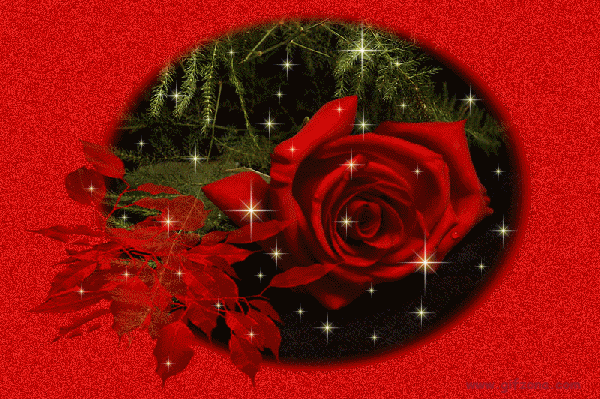 1
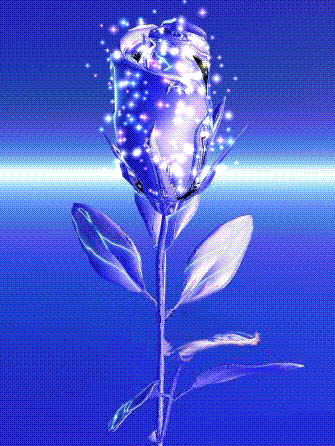 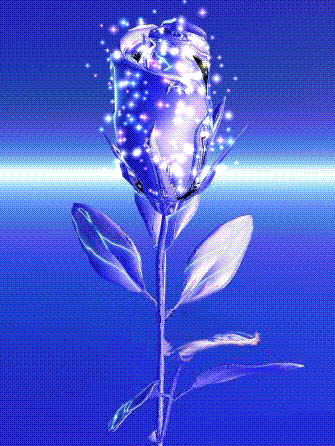 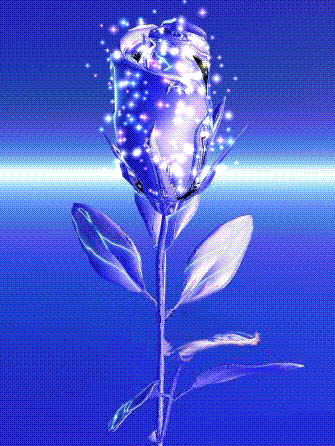 2
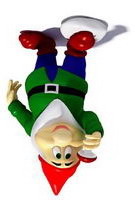 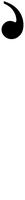 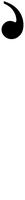 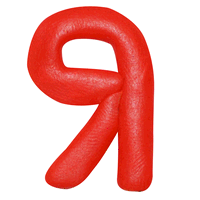 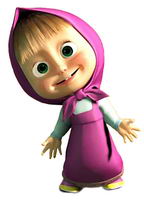 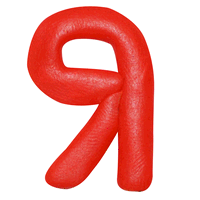 3=Л
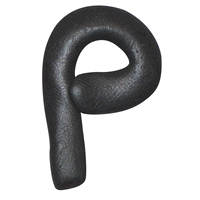 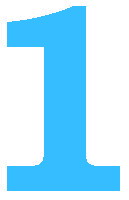 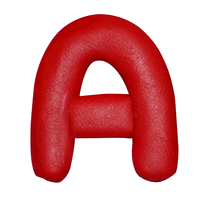 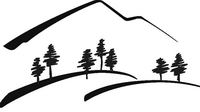 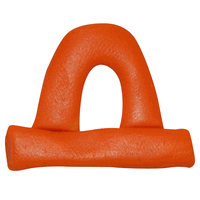 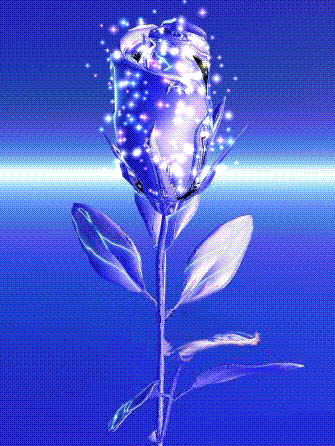 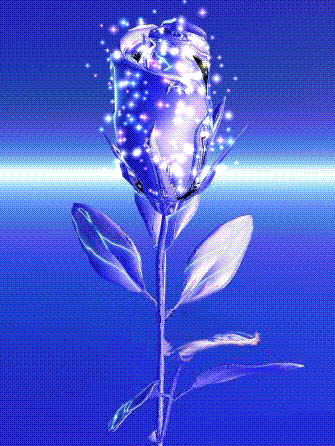 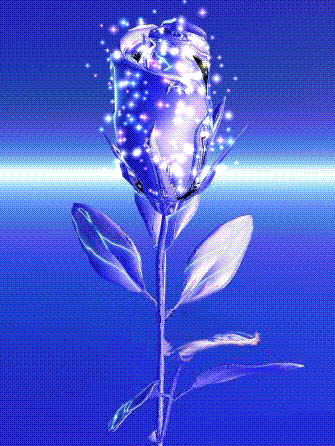 4=О
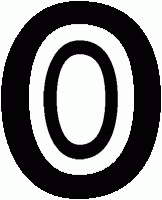 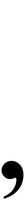 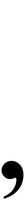 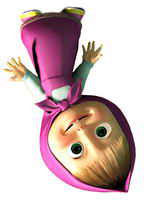 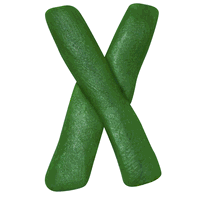 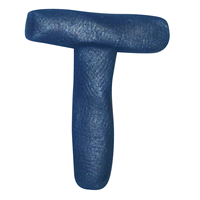 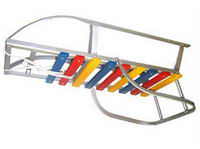 5,3,1,4
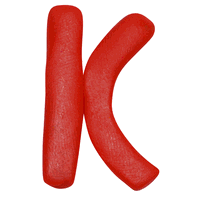 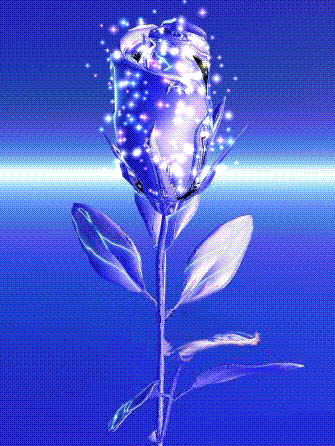 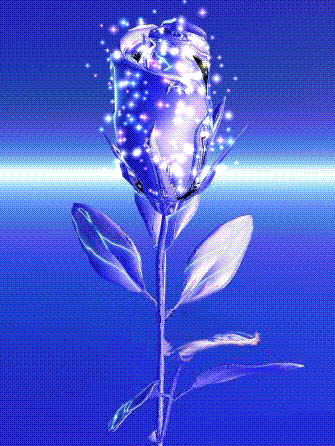 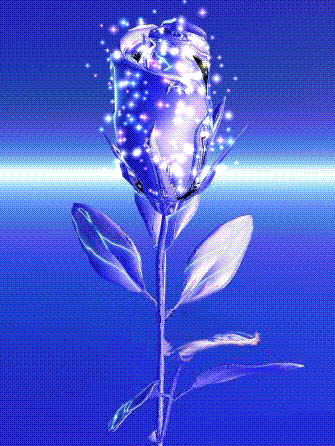 3
Моя  малая  Родина - город Новошахтинск!
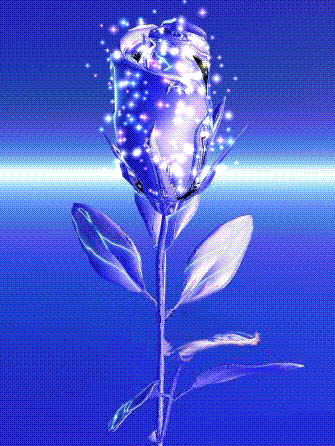 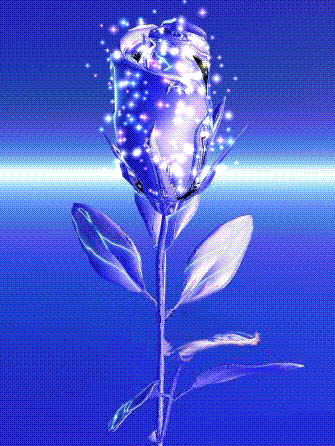 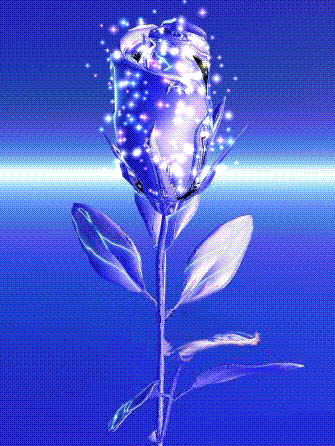 НАШ ГОРОД
4
Новошахтинск расположен в 80 км на север от Ростова-на-Дону, на границе с Украиной.
Город имеет протяженность 8 км.
Численность постоянного населения Новошахтинска   – 116,5 тыс. чел.. Из них трудоспособное население – 24,7 тыс. чел., горожане старше трудоспособного возраста составляют – 30,5 тыс. чел.,  в детском и подростковом возрасте – 24,7 тыс. чел.
5
День рождения города Новошахтинска
 -  31 января 1939 г.
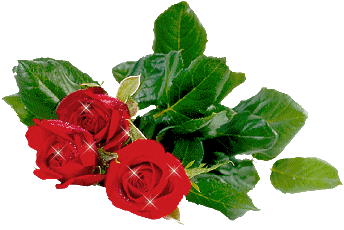 6
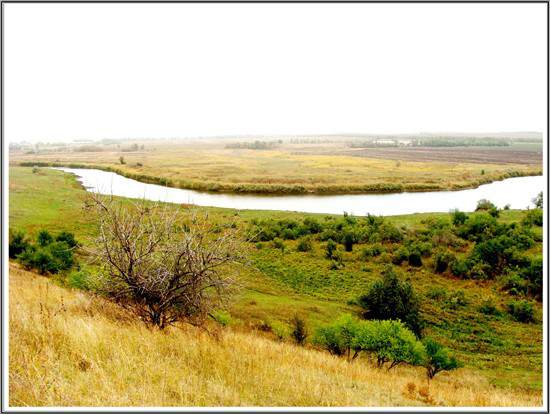 1696г.
Река Несветай
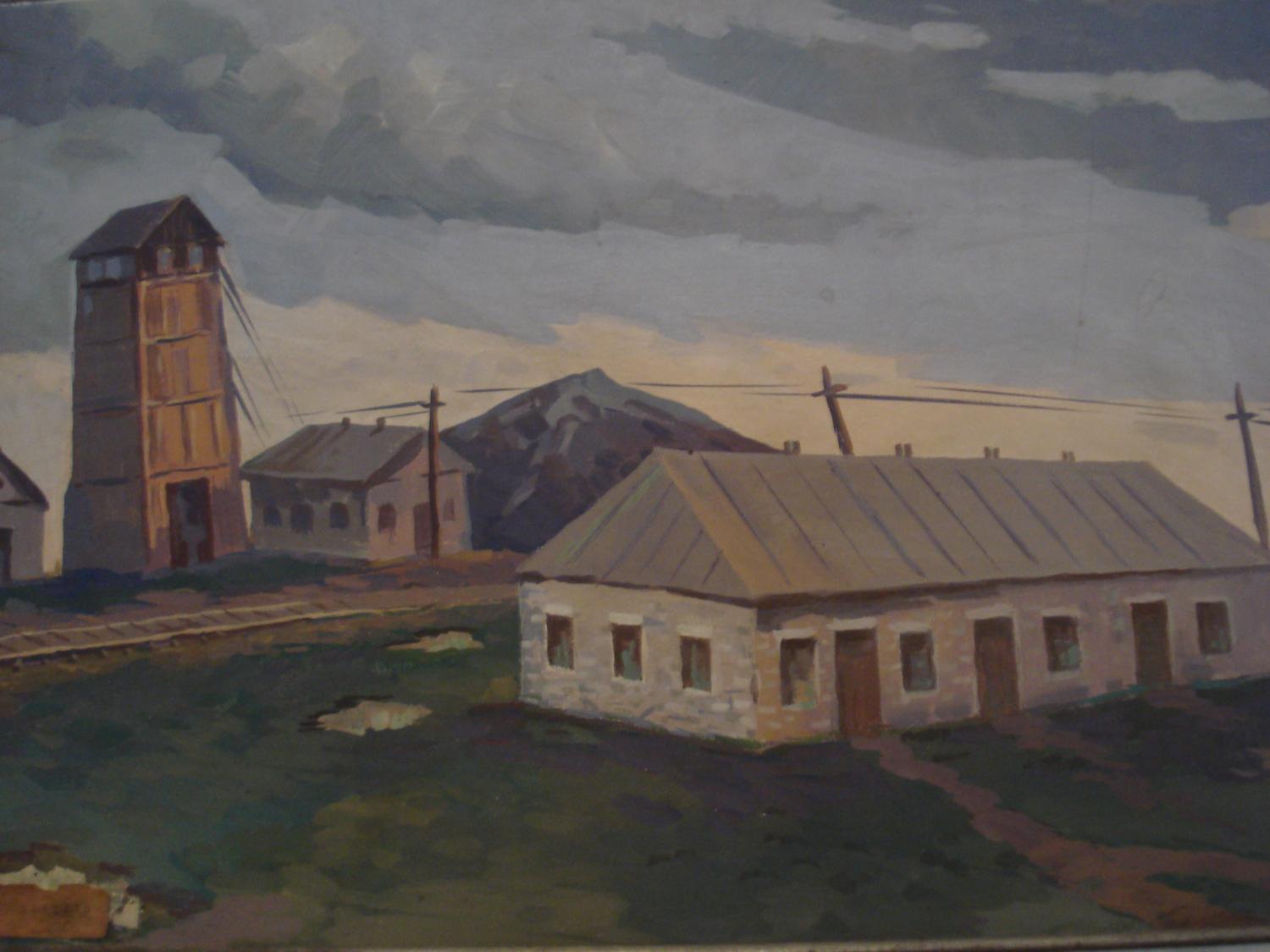 9
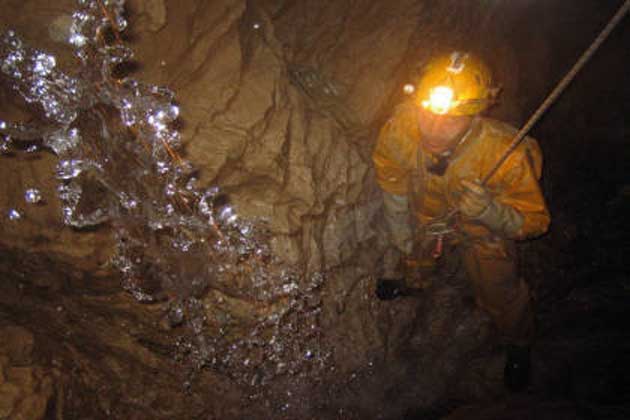 11
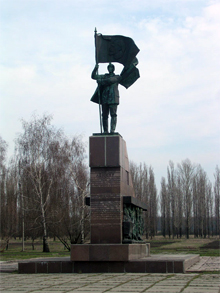 12
1921 год
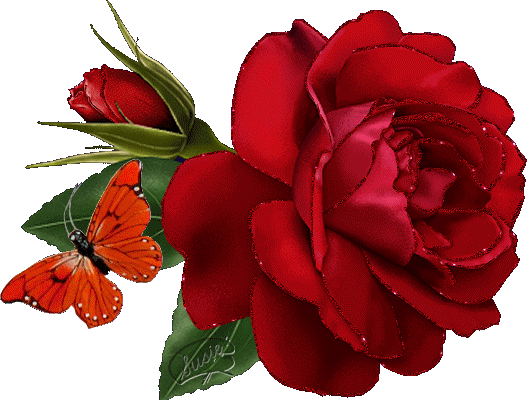 13
31 января 1939 года был издан
 Указ Президиума Верховного
 совета РСФСР
 об образовании города
 Новошахтинска
15
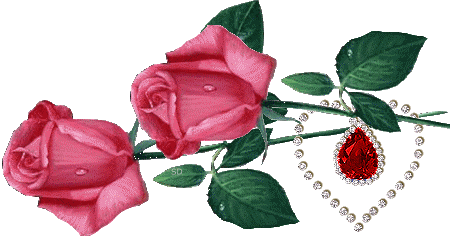 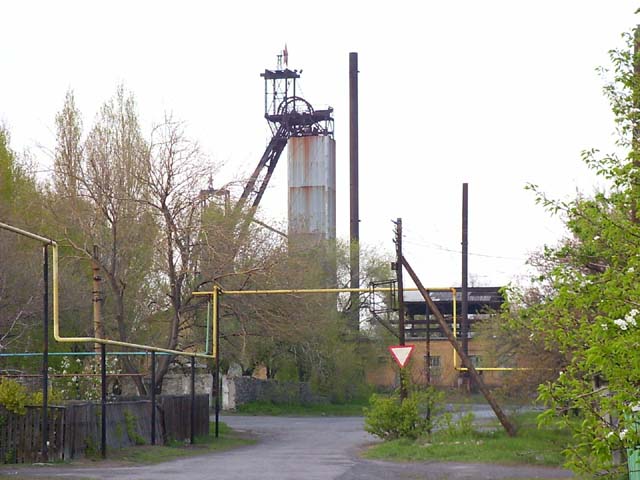 16
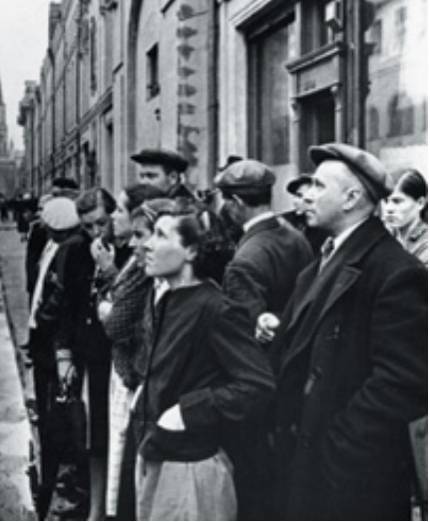 Ранним утром 22 июня 1941 г. мирный сон советских людей был нарушен вероломным нападением фашистской Германии. Началась Великая Отечественная война.
17
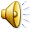 Война
Герои Советского Союза
18
Дернов Пётр Сергеевич
Прокофьев Фёдор Васильевич
Кострюков Николай Григорьевич
Ерохин Михаил Григорьевич
Карпенко Василий Григорьевич
Стромкин Леонид Леонидович
Коршунов Константин Ионович
Ивин Тимофей Фёдорович
Смоляных Василий Иванович
Вернигоренко Иван Григорьевич
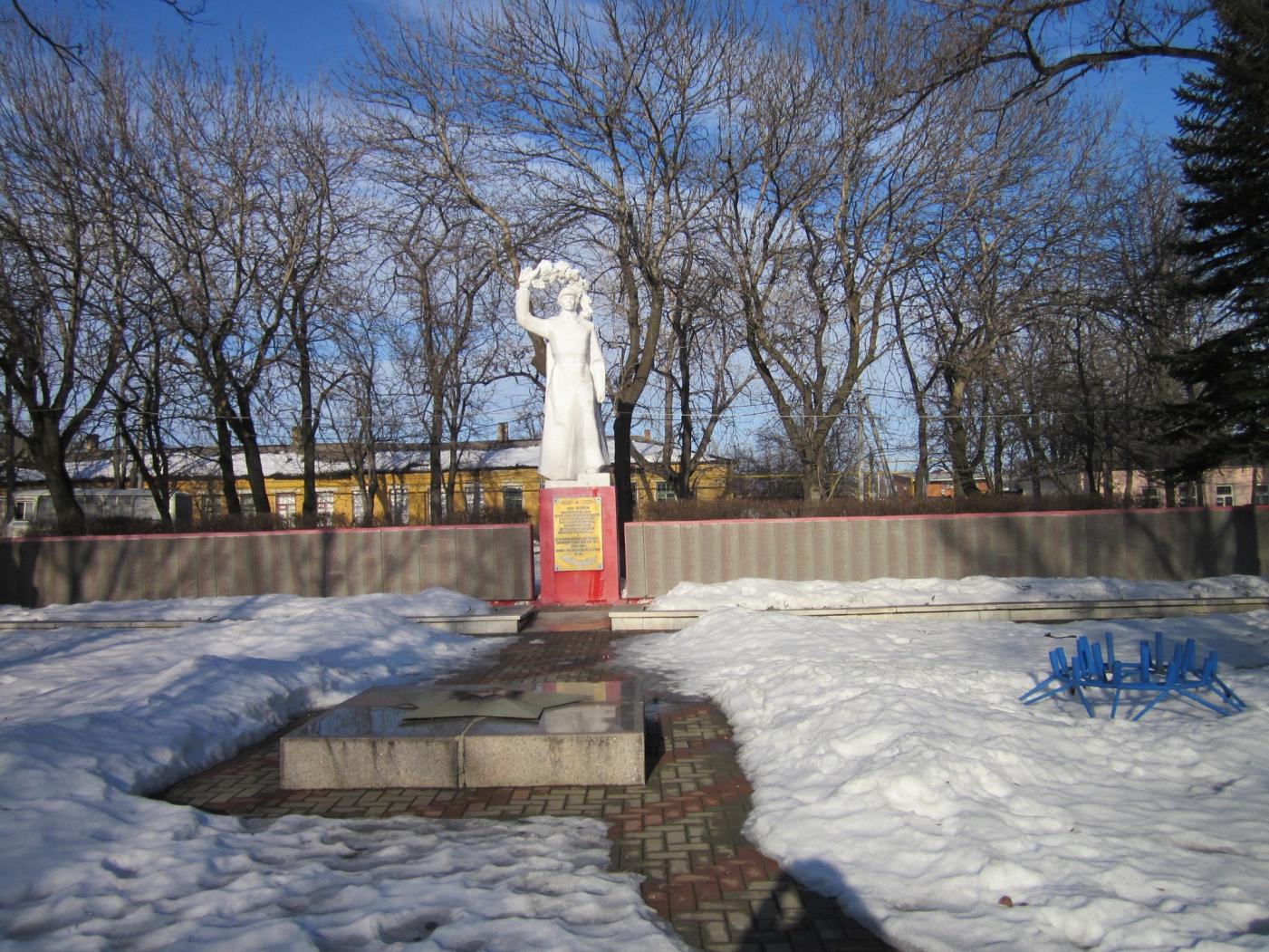 19
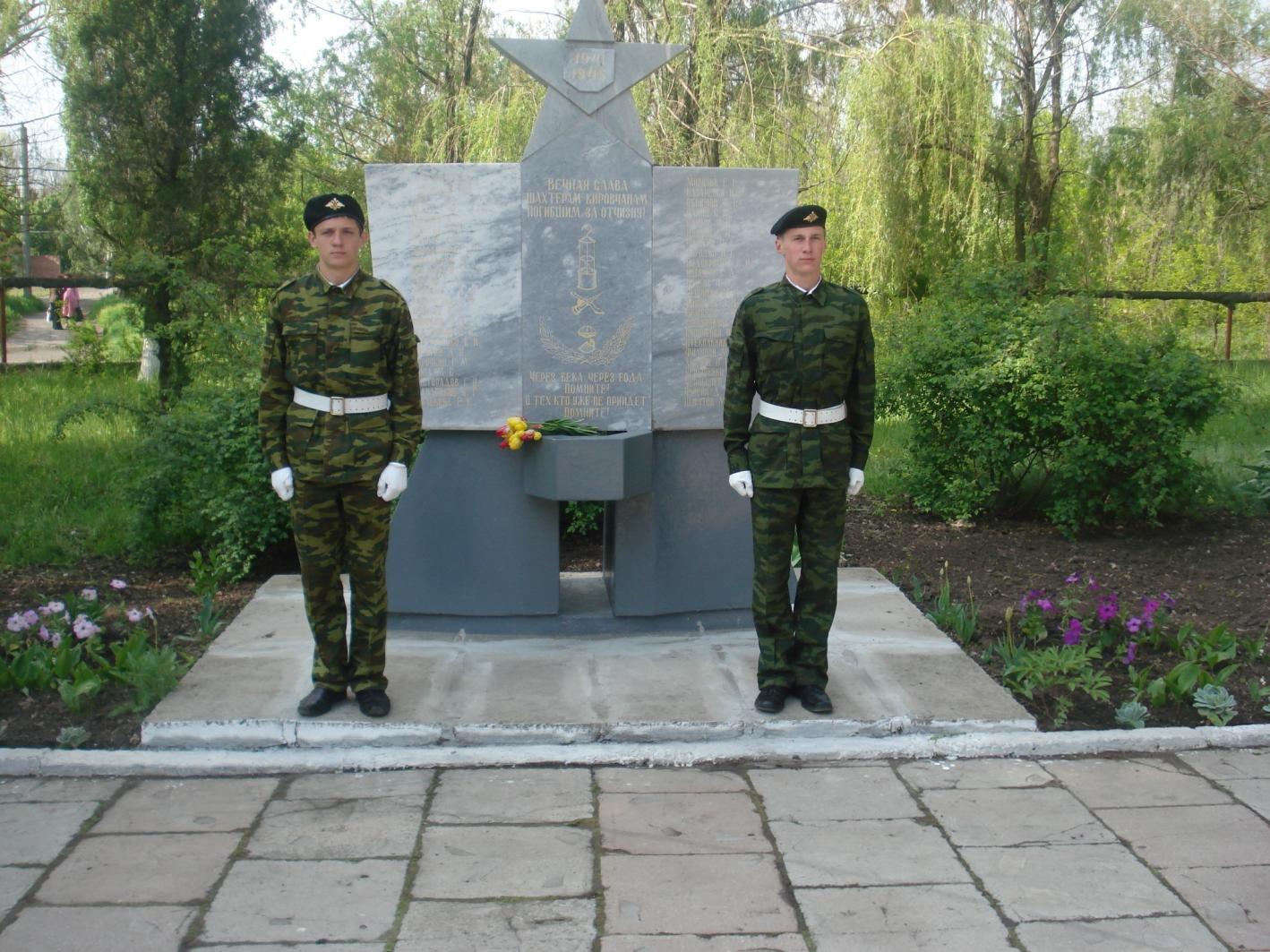 20
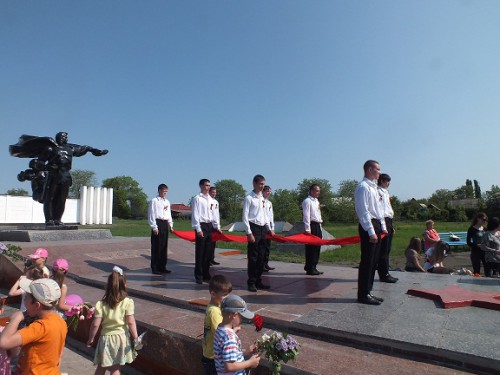 21
22
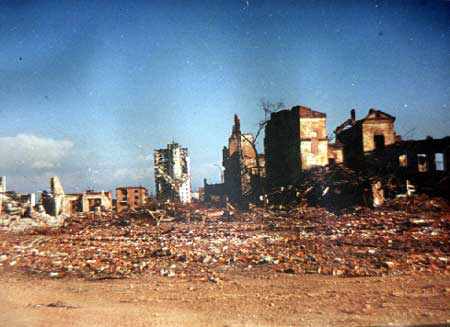 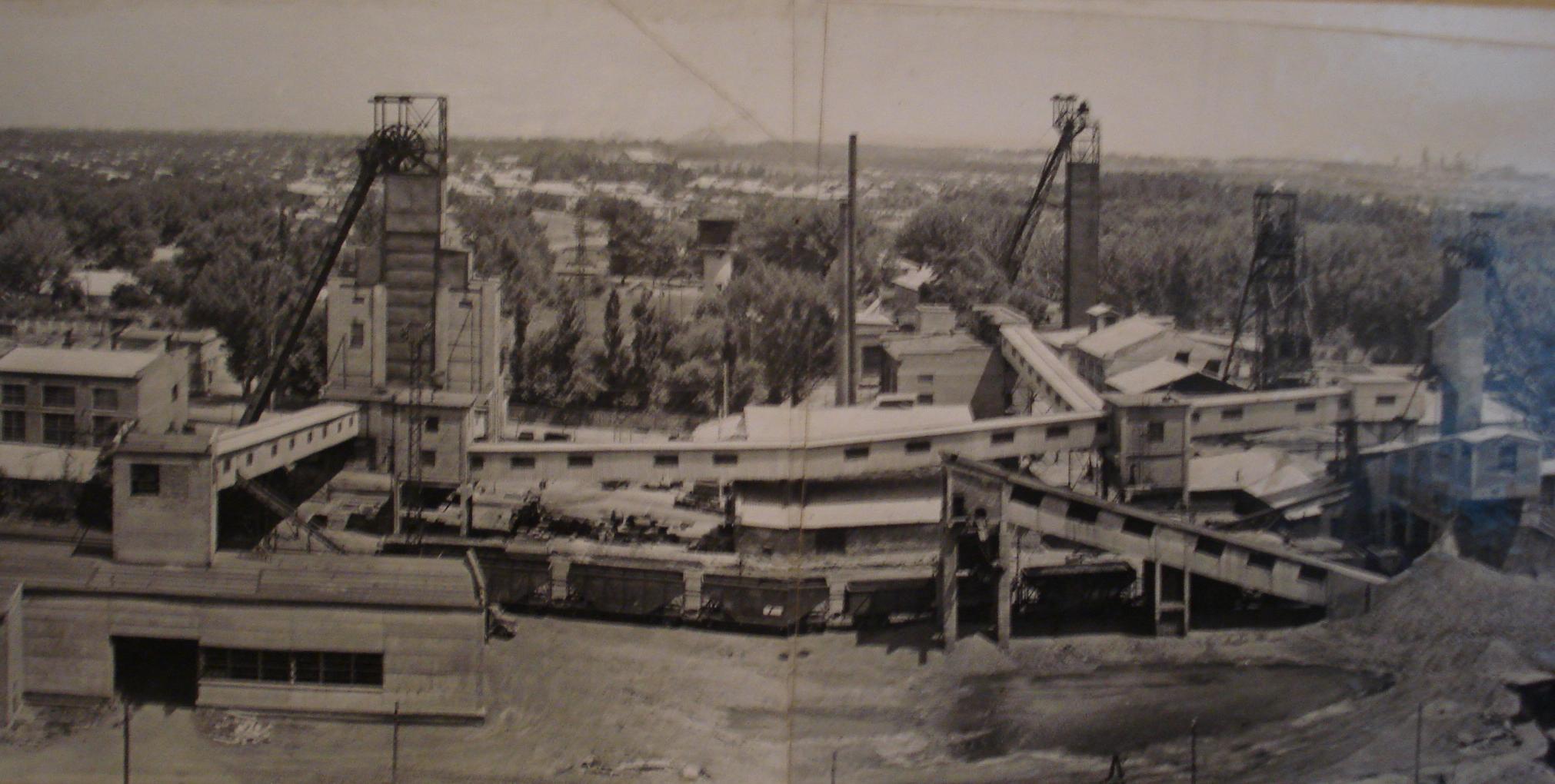 23
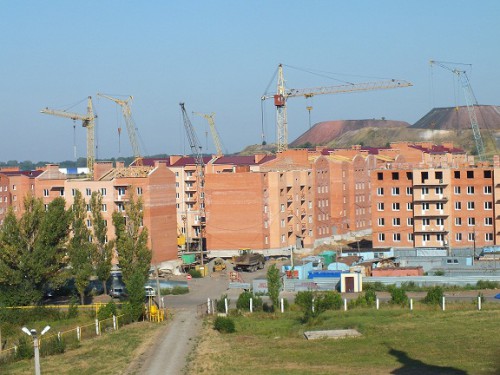 24
1964 год
26
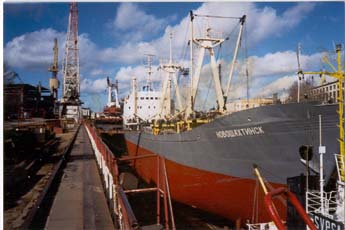 Герб города Новошахтинска
     Утверждён 29.06.2001 года
28
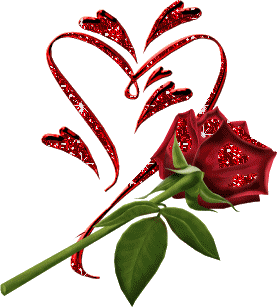 30
31 января 1939 г. –                       – 31 января 2013 г.
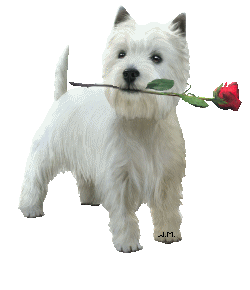 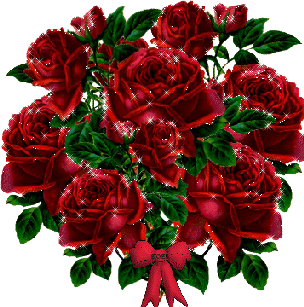 74 года
2
у
1
3
4
г
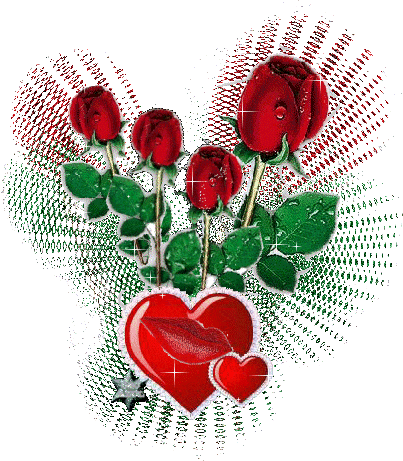 Н
о
в
о
ш
а
х
т
и
н
с
к
е
л
а
е
р
с
ь
х
р
в
т
и
е
ы
к
т
5
П
а
р
а
м
о
н
о
в
а
н
й
ы